Konsep Sehat Sakit
Oleh : Mujahidatul Musfiroh
SEHAT
Definisi
A state of complete physical, mental and social well-being and not merely the absence of diseases or infirmity (WHO)
Keadaan sejahtera dari badan, jiwa dan sosial yang memungkinkan setiap orang hidup produktif secara sosial dan ekonomi (Depkes RI, UU No 23/92)
Keadaan yang dinamis dimana individu dapat menyesuaikan diri dengan perubahan lingkungan dalam mempertahankan kesehatannya
Lanj...
Keadaan sehat secara fisik, mental, spiritual maupun sosial yang memungkinkan setiap orang untuk hidup produktif secara sosial dan ekonomis (Depkes RI, UU No 36/2009)
Keadaan yang dinamis dimana individu dapat menyesuaikan diri dengan perubahan lingkungan dalam mempertahankan kesehatannya
Kriteria
1. Sehat fisik
2. Sehat akal dan pikiran
3. Sehat emosional
4. Sehat spiritual
5. Sehat sosial
6. Sehat ekonomi
Sehat Fisik
Individu yang berada dalam kondisi tidak merasa dan mengeluh sakit atau tidak adanya keluhan dan secara objektif tidak tampak sakit
Semua organ tubuh berfungsi normal atau tidak mengalami gangguan
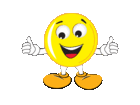 Sehat Akal dan Pikiran
Kondisi individu yang mempunyai cara berpikir atau jalan pikiran yang benar sesuai cara berpikir atau jalan pikiran dengan masyarakat di sekitarnya
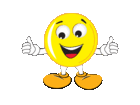 Sehat Emosional
Individu yang mampu mengekspresikan emosinya dengan bebas tanpa paksaan, misalnya : takut, gembira, kuatir, sedih
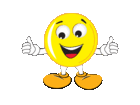 Sehat Spiritual
Individu yang mampu mengekspresikan rasa syukur, pujian, kepercayaan dan sebagainya terhadap sesuatu di luar alam fana ini, yaitu Tuhan Yang Maha Esa
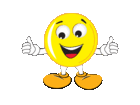 Sehat Sosial
Individu yang mampu menjalin hubungan dengan orang lain atau kelompok lain secara baik, tanpa membedakan ras, suku, agama atau kepercayaan, status sosial, ekonomi, politik serta saling toleran dan menghargai
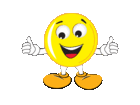 Sehat Ekonomi
Individu yang produktif, mempunyai kegiatan yang menghasilkan sesuatu yang dapat menyokong terhadap hidupnya sendiri atau keluarganya secara finansial
Individu yang berprestasi dan berguna untuk individu lain, kelompok dan masyarakat
Paradigma Sehat
Cara pandang atau pola pikir pembangunan kesehatan yang bersifat holistik, proaktif antisipatif, dengan meninjau masalah kesehatan sebagai masalah yang dipengaruhi oleh berbagai faktor yang berpengaruh secara dinamis dan lintas sektoral yang terjadi dalam suatu wilayah dan berorientasi pada peningkatan pemeliharaan dan perlindungan terhadap penduduk agar tetap sehat dan tidak hanya upaya penyembuhan pada penduduk yang sakit
Faktor yang Mempengaruhi
Nutrisi yang lengkap dan seimbang
Istirahat yang cukup
Olahraga teratur
Kondisi mental, sosial dan rohani yang seimbang
Lingkungan yang bersih
SAKIT
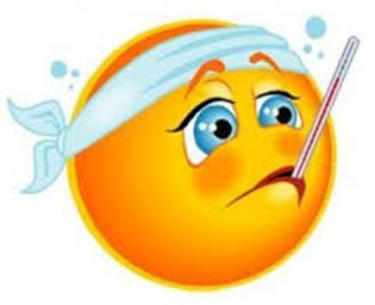 Definisi
Kondisi seseorang yang menderita penyakit menahun (kronis) atau gangguan kesehatan lain yang menyebabkan aktivitas kerja atau kegiatannya terganggu (Depkes RI)
kKadaan dimana fisik, emosional, intelektual, sosial, perkembangan seseorang berkurang atau terganggu, bukan hanya keadaan terjadinya proses penyakit
Tahapan Sakit (Suchman)
Tahap transisi  individu menyadari terjadinya kelainan dalam tubuhnya
Fisik : nyeri, deman
Kognitif : interpretasi terhadap gejala
Emosi : cemas
2. Tahap asumsi  penerimaan terhadap sakit, mencari kepastian kondisi sakit, mencari pengobatan
Lanj...
3. Tahap kontak  meminta nasihat dari tenaga kesehatan untuk validasi kondisi sakitnya, penjelasan mengenai kondisi yang tidak dimengerti, keyakinan terhadap petugas kesehatan
4. Tahap ketergantungan  individu bergantung pada petugas kebetuhan sesuai kebutuhannya
Lanj...
5. Tahap penyembuhan  persiapan individu untuk kembali sehat atau melepas status sakit dan bersiap untuk berperan sosial
Model Sehat Sakit
1. Rentang Sehat-Sakit (Neuman)
Suatu skala ukur secara relatif dalam mengukur keadaan sehat atau sakit seseorang
Kedudukan : dinamis dan bersifat individual
Mempunyai dua titik yaitu titik sehat dan titik sakit (kematian)
Lanj...
Sehat  individu dengan kondisi sejahtera yang optimal, dengan enenrgi maksimum
Sakit  berkurangnya energi
Mati  habisnya energi secara total
2. Kesejahteraan Tingkat Tinggi (Dunn)
Potensi sehat berhubungan dengan perubahan perilaku
Sesuai untuk perawatan lansia, keluarga dan komunitas
3. Model Agens-Host-Environment (Leavell)
Sehat dan sakit merupakan kondisi yang ditentukan oleh hubungan dinamis antara :
1. Agens
2. Host
3. Environment
Lanj...
Agens  suatu substansi tertentu yang keberadaaannya atau ketidakberadaannya dapat menimbulkan penyakit atau mempengaruhi perjalanan suatu penyakit, antara lain : agen bilogik (virus, bakteri, riketsia), gizi, agen fisik (tekanan udara, radiasi, trauma mekanis), agen kimia (insektisida, logam berat), agen mekanik (kecelakaan lalu lintas, pukulan, kecelakaan kerja)
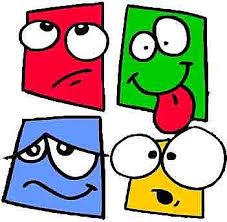 Lanj...
Host  semua faktor yang terdapat pada diri manusia yang dapat mempengaruhi dan timbulnya suetu perjalanan penyakit, antara lain : daya tahan tubuh, genetik, umur, jenis kelamin, adat kebiasaan, ras, pekerjaan
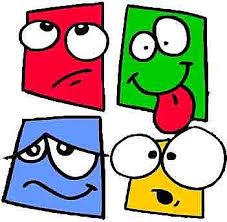 Lanj...
Environment  segala sesuatu yang berada disekitar manusia serta pengaruh-pengaruh luar yang mempengaruhi kehidupan dan perkembangan  manusia, antara lain lingkungan fisik (cuaca, musim, geografis, struktur geologi), lingkungan non fisik (sosial budaya, ekonomi, norma dan nilai, adat istiadat), lingkungan biologis (human resevior dan animal resevior), perjalanan penyakit
Lanj...
Sehat  Kondisi seimbang antara agens, host dan environment
Lingkungan
Agens
Host
Lanj...
Sakit  Kondisi karena peningkatan agens
Lingkungan
Host
Agens
Lanj...
Sakit  Kondisi karena penurunan daya tahan tubuh host
Lingkungan
Agens
Host
Lanj...
Sakit  Kondisi karena perubahan lingkungan
Lingkungan
Host
Agens
4. Model Keyakinan-Kesehatan (Rosenstoch, Becker dan Maiman)
Individu berperilaku sehat sesuai dengan keyakinannya
Model ini dipengaruhi oleh persepsi individu
Model Peningkatan-Kesehatan (Pender)
Menyempurnakan model perlindungan kesehatan
TERIMA KASIH